Separering Kvadraturen
Jørund Haugland

Bjørn Anders Strand

Astrid Syvertsen
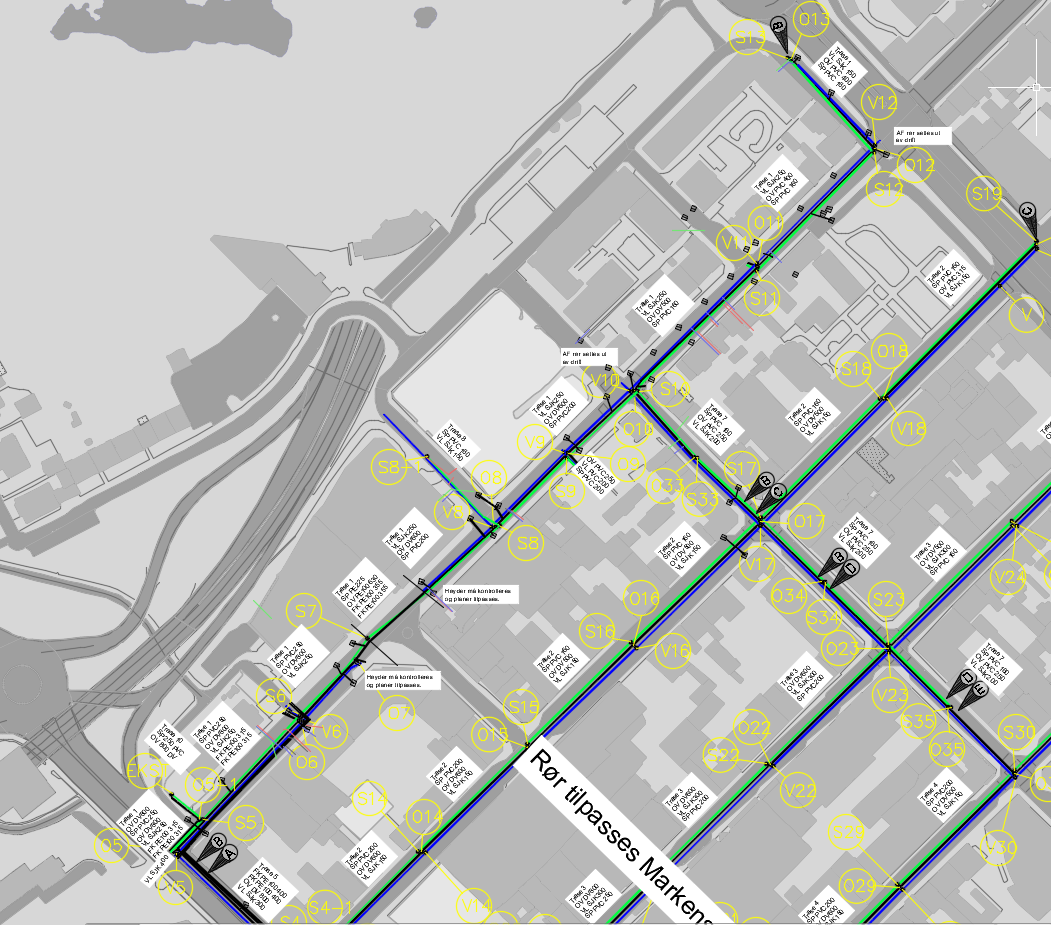 Året fremover
Kommunen planlegger å separere kvadraturen og lund i løpet av 20 år.
Vi har holdt på i 5 år, dette er neste ledd i prosessen.
Starter ved Vestre Strandgate og fullfører ved Festningsgata.
I perioden vil biler måtte benytte omkjøring
Innkjørsler holdes åpne
Støy, støv og rystelser må medregnes
Arbeid starter 07.00 og slutter 14.30 Mandag til Fredag. Vi planlegger å jobbe noe lengre 1-2 dager i uka.
Separering av stikkledninger
Det er ikke tillatt og slippe overvann på avløpet.
Må utføres av godkjent foretak.
Lurt med flere tilbydere.
Skal gjennomføres nå
Kortslutning av septiktank
Må utføres av godkjent foretak
Mindre lukt
Slipper sugebil
Mindre lokk
Forutsetter bra kommunalt nett
Valgfritt i første omgang
Vanlige spørsmål og svar
Blir det dyrere kommunale avgifter?
Hva koster dette meg?
Hva må jeg gjøre?
Er jeg koblet på kommunalt nett i dag?
Når må jeg gjøre dette?
Hvem dekker eventuelle skader?
Annen informasjon
Det blir lagt opp til fiber samtidig
Vannstenging. Vi holder midlertidig vann til byggene mens vi skifter ut vannledningen.
Noen vil oppleve at de ikke har vann i korte perioder, dette varsles.
Kommunen kan ikke anbefale rørleggerfirma.
Vi har varslet alle andre infrastruktur aktører for å se på mulighet for samarbeid.
Flomsikring
Området har lite fall
Ekstra sluk etableres
Større rør gir bedre kapasitet
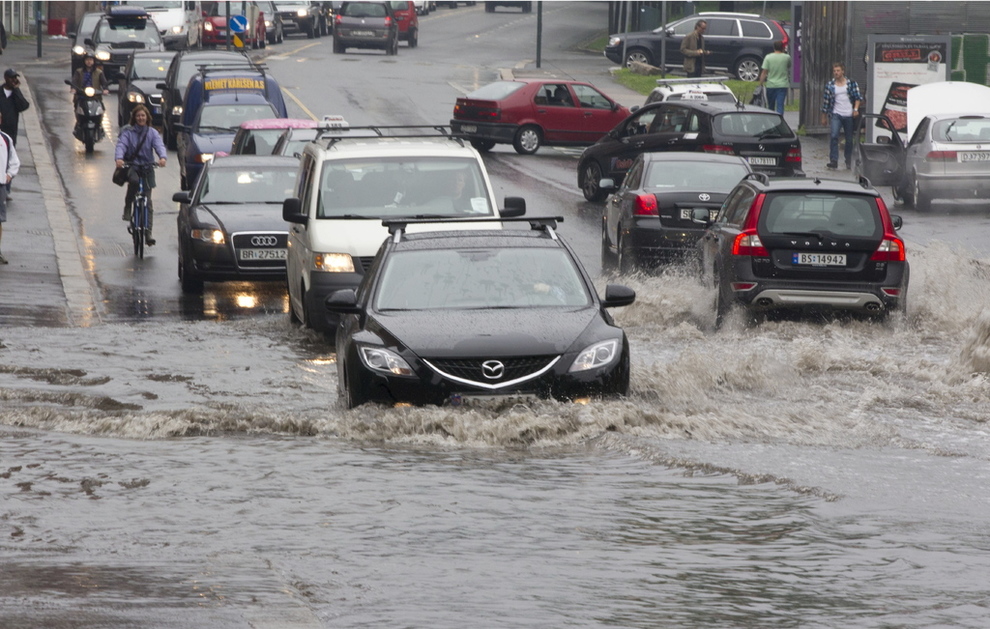 Roller og kontaktinformasjon i prosjektet
Jørund Haugland – Prosjektleder – 41 36 12 64 Joerund.haugland@kristiansand.kommune.no

Bjørn Anders Strand – Anleggsleder(BAS) Bjorn.Anders.Strand@kristiansand,kommune.no

Bjørn Kristian Kristensen – Oppsynsmann - 41 53 06 67 Bjorn.Kristian.Kristensen@kristiansand.kommune.no

John Christian Bjorkjendal – Marked og Myndighet – 382 43 032 John.Christian.Bjorkjendal@kristiansand.kommune.no

Astrid Syvertsen – Servicetorget – 380 75 000
Post@teknisk.no